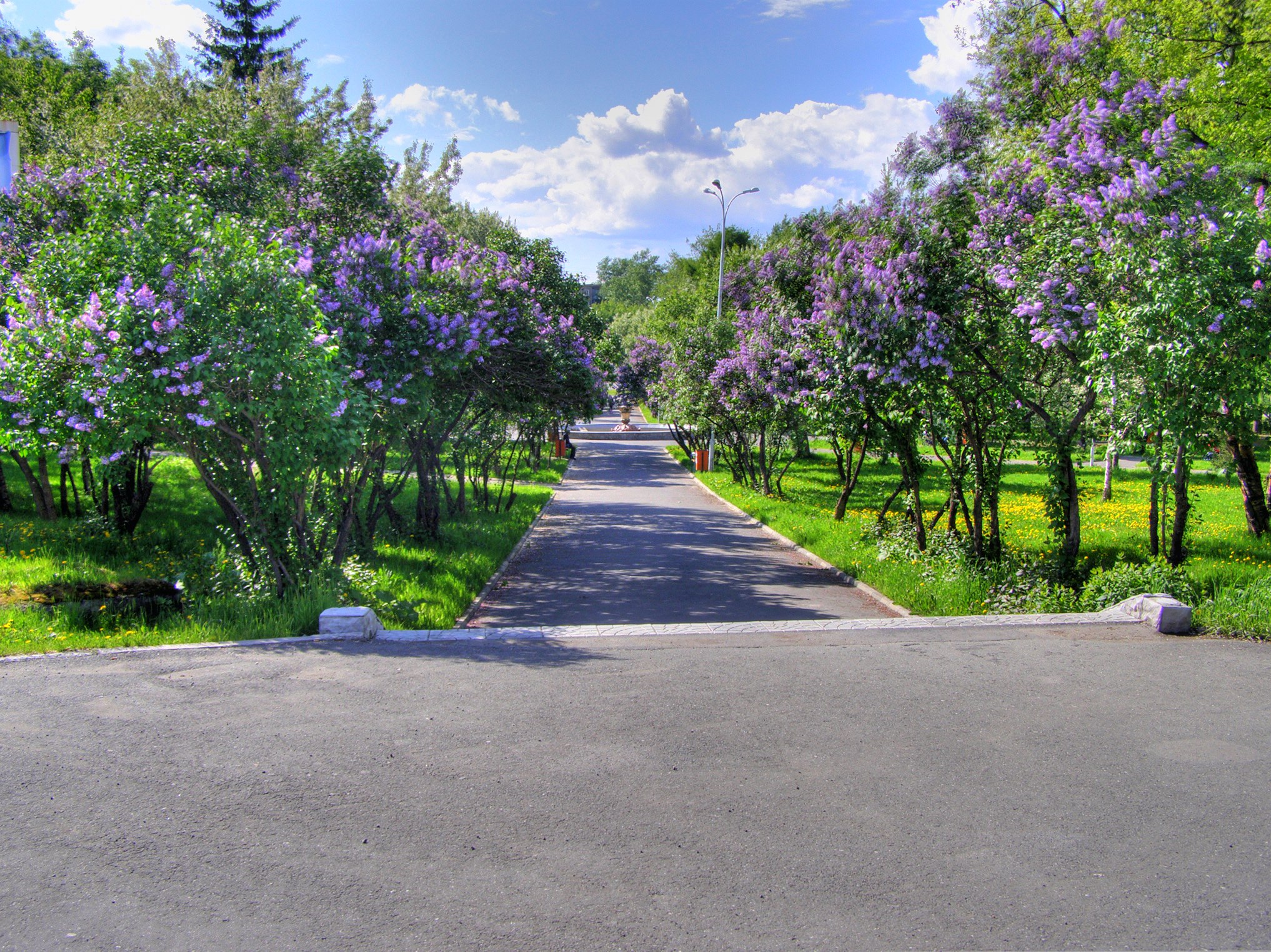 ЛУЧШИЙ
ТУРИСТИЧЕСКИЙ
МАРШРУТ
малахитовая
ЛИНИЯ
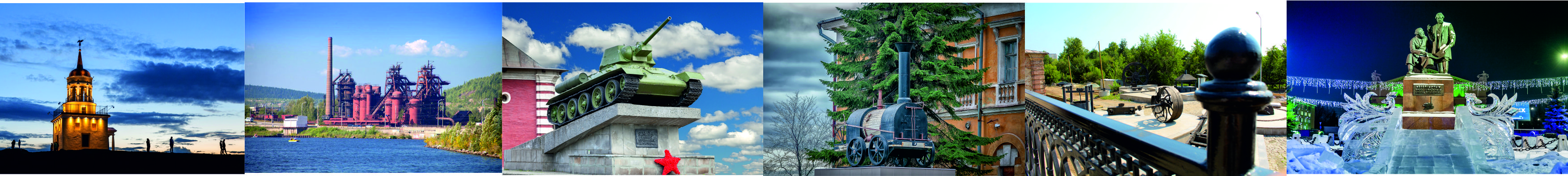 МАРШРУТ СОЗДАН В 2015 ГОДУ
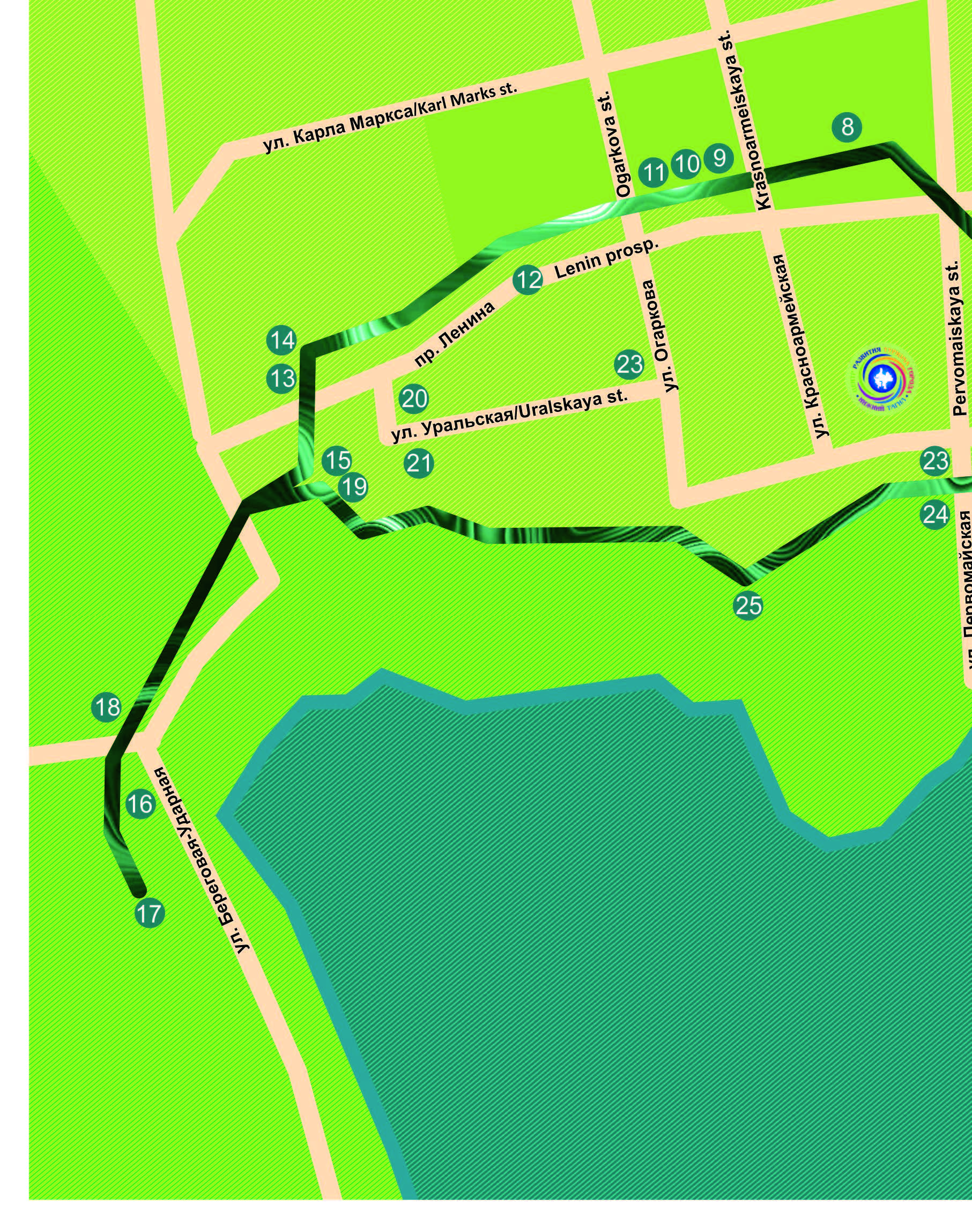 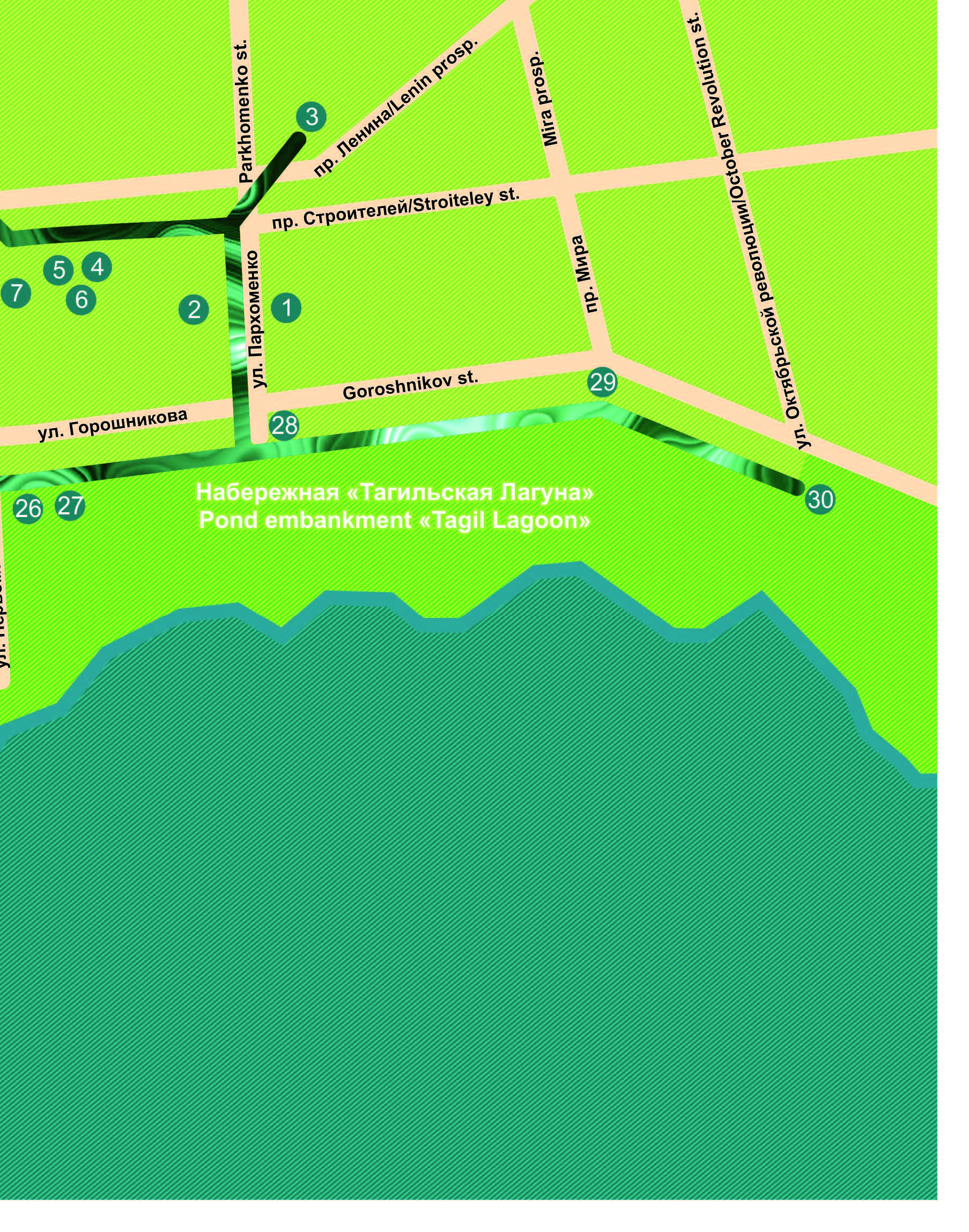 «Малахитовая линия» специальный проект 
Центра развития туризма города Нижний Тагил действует с 2015 года
пешеходный маршрут, который объединяет в себе ключевые исторические, культурные и архитектурные объекты прошлого и настоящего
Маршрут замкнут и позволяет вернутся в исходную точку
обозначенный специальной 
разметкой на асфальте (зеленая полоса).
его длина составляет 5,7 км
Наиболее интересные достопримечательности отмечены специальным номером
всего маршрут содержит 30 объектов
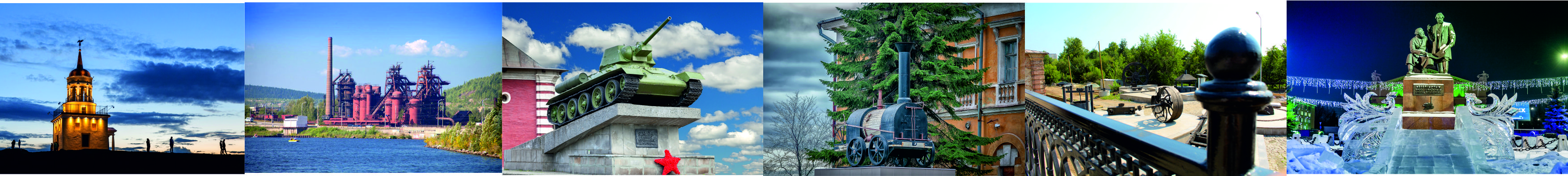 АУДИОГИД СОЗДАН В 2016 ГОДУ
Посетители маршрута могут воспользоваться услугами аудиогида опубликованного на ресурсах 
izi.travel.ru и visit-tagil.ru
Центром развития туризма 
и записанного совместно 
с издательством «Маматов»
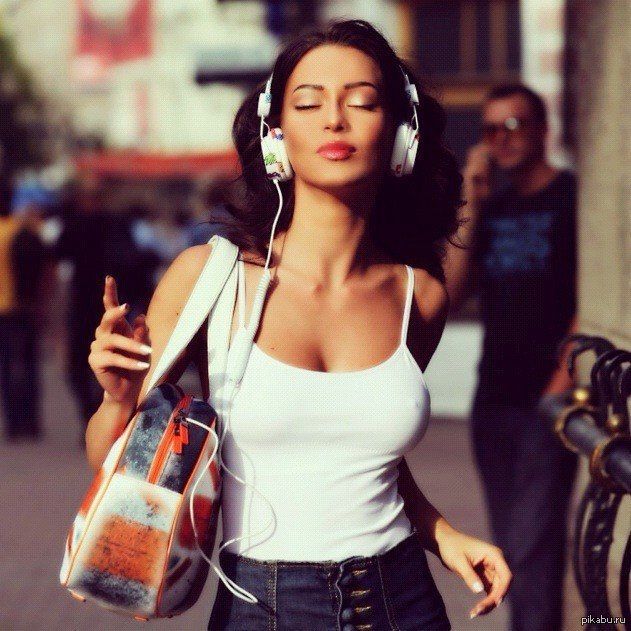 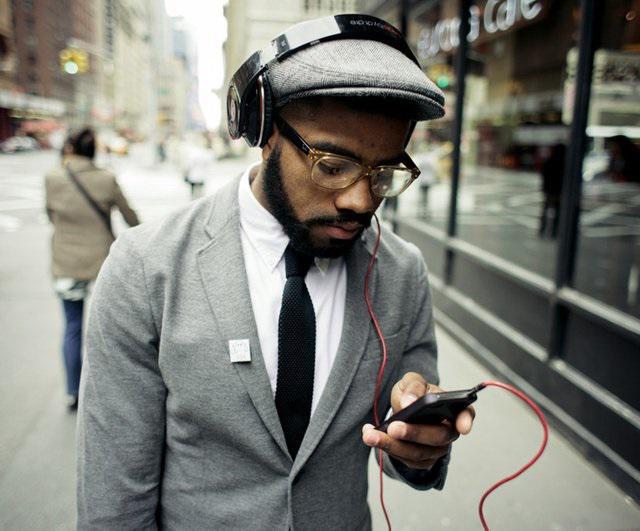 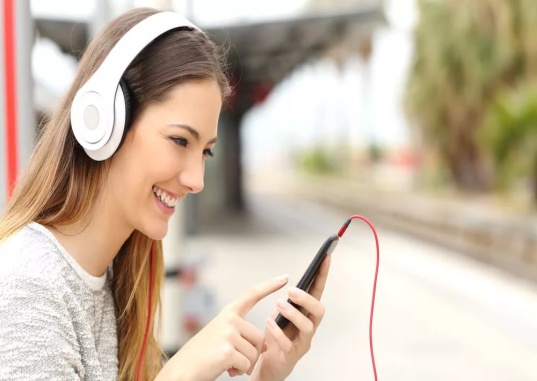 В сентябре 2016 г. аудиогид стал победителем 
Международного конкурса путеводителей, туристских карт и SMART-приложений 
«Map.Guide Smart&Go to Russia»
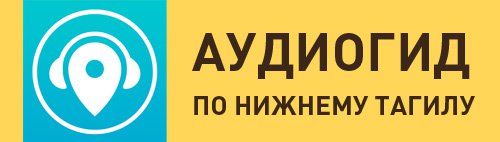 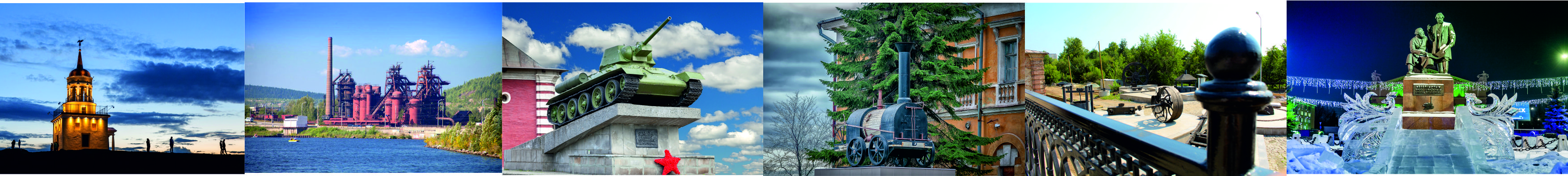 ПУТЕВОДИТЕЛЬ СОЗДАН В 2017 ГОДУ
Путеводитель содержит подробную карту которая поможет определить точное местоположение каждого объекта во время самостоятельного прохождения маршрута
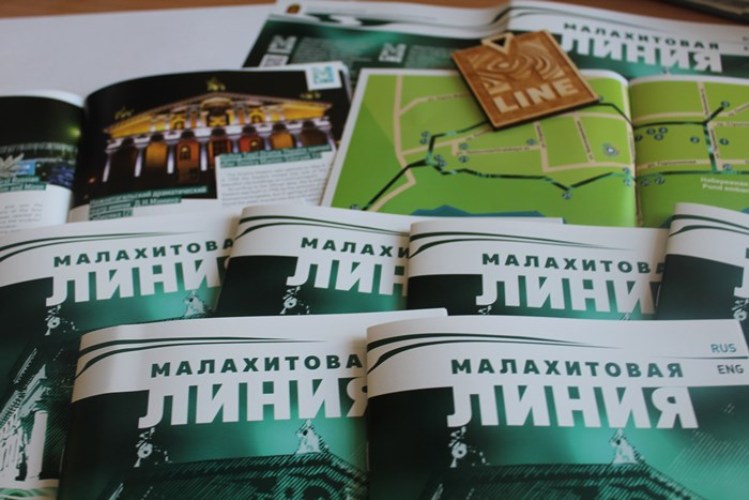 подробные описания  достопримечательностей и контрольных пунктов
яркие иллюстрации от лучших фотографов Нижнего Тагила
II место в номинации
«Лучший туристский путеводитель»
Финал регионального конкурса УрФО и ПФО «МАРШРУТ  ГОДА 2017»
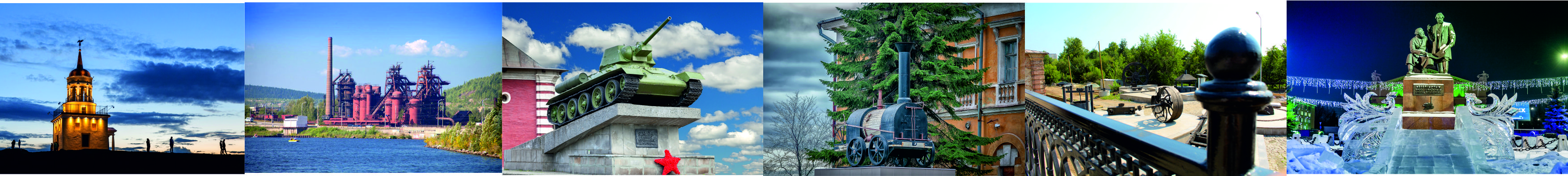 УСТАНОВЛЕНЫ В 2017 ГОДУ
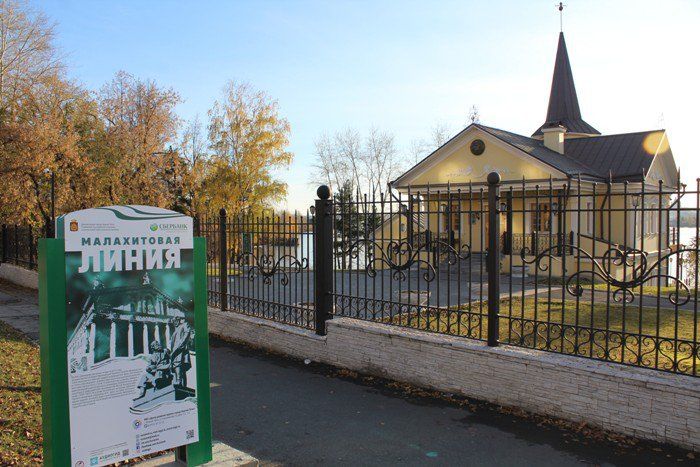 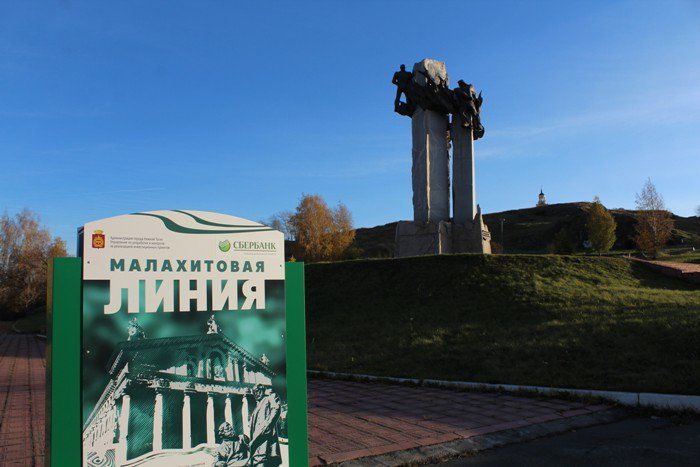 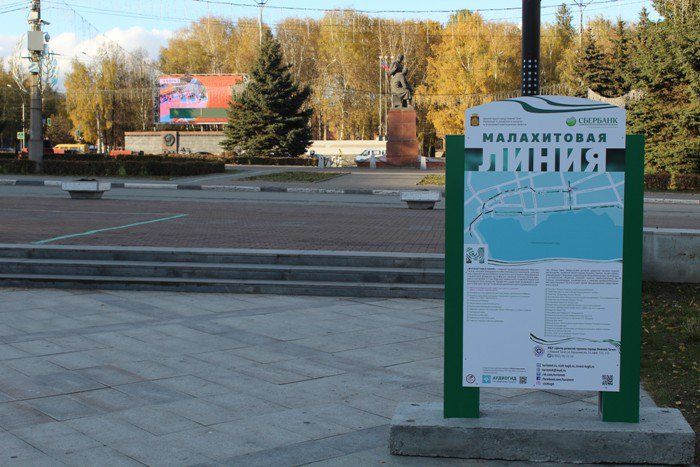 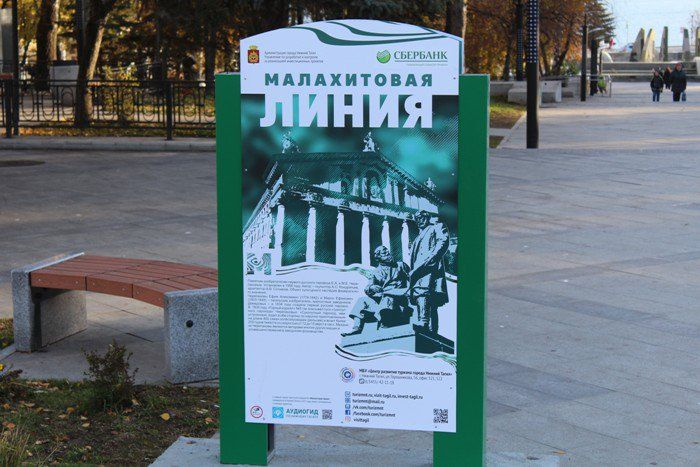 ИНФОРМАЦИОННЫЕ ПИЛОНЫ:
Информация об объекте;
Карта маршрута;
Ссылки на аудиогид, сайт, аккаунты в соц. сетях;
Афиша предстоящих событий
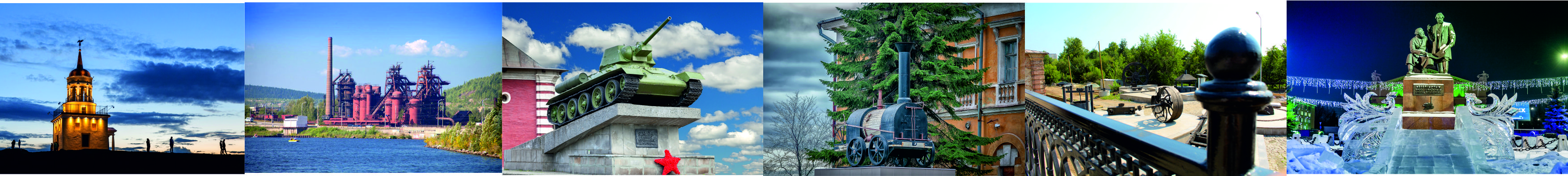 ДОСТУПНО ДЛЯ СКАЧИВАНИЯ С ФЕВРАЛЯ В 2018 ГОДА
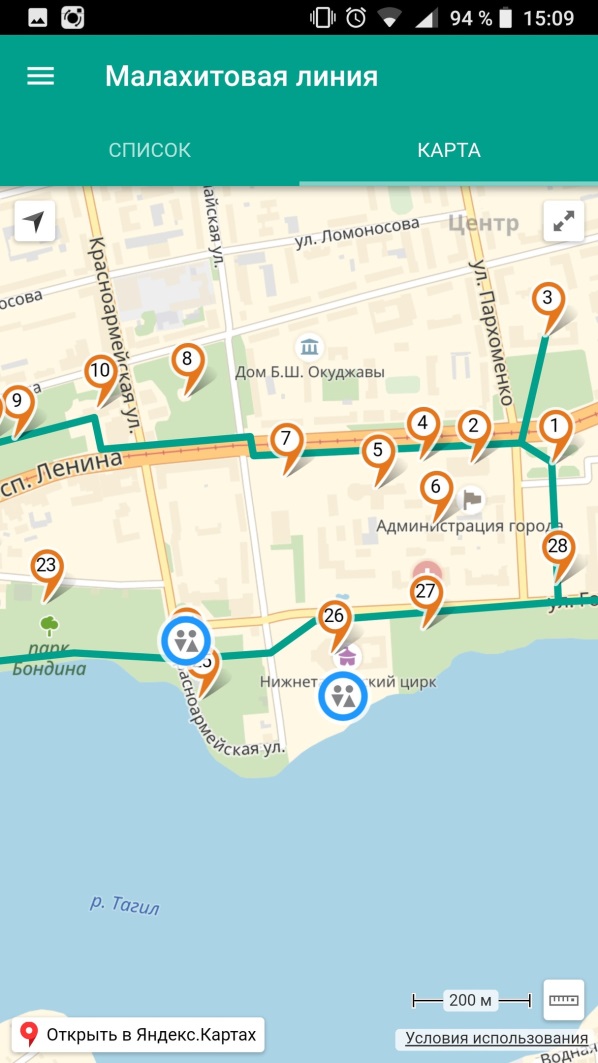 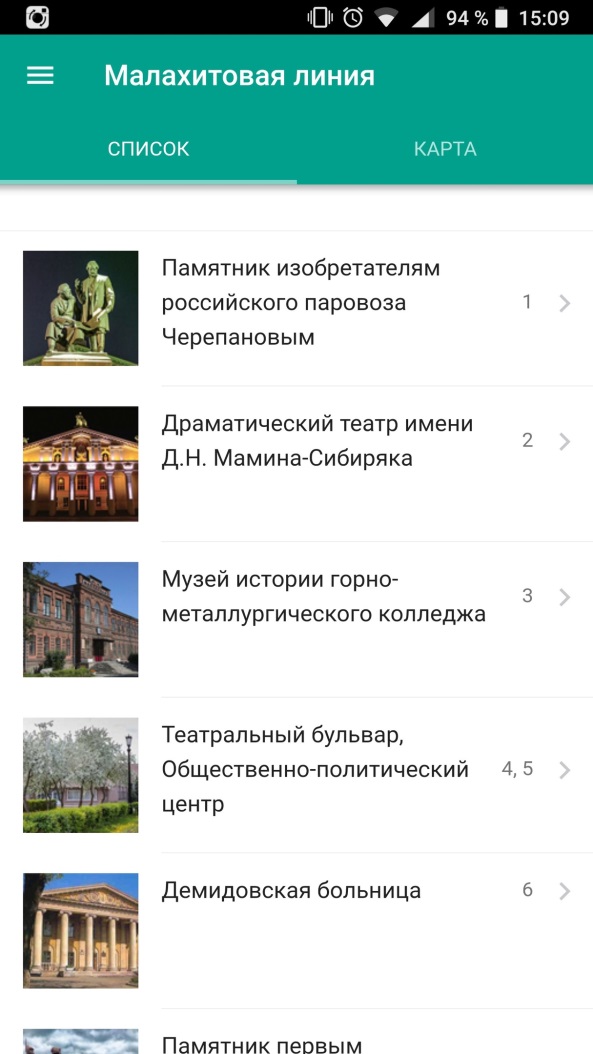 МОБИЛЬНОЕ ПРИЛОЖЕНИЕ
Для платформ Android
Карта маршрута
Аудиогид
Офлайн доступ
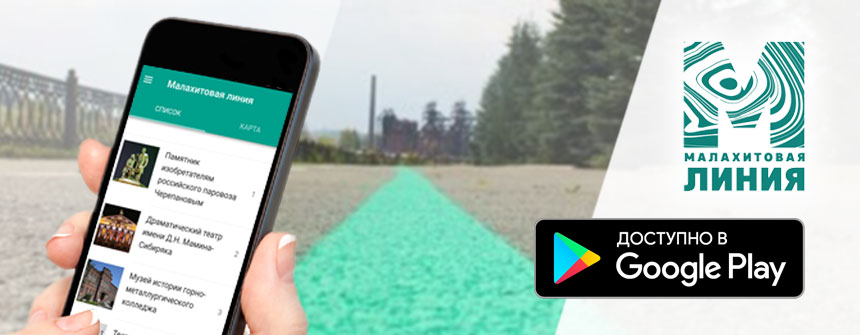 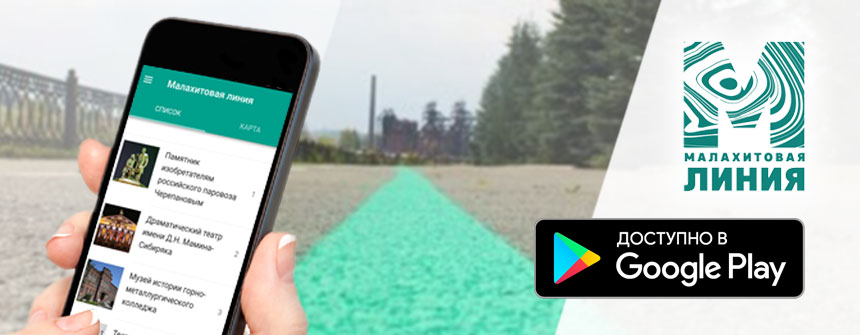 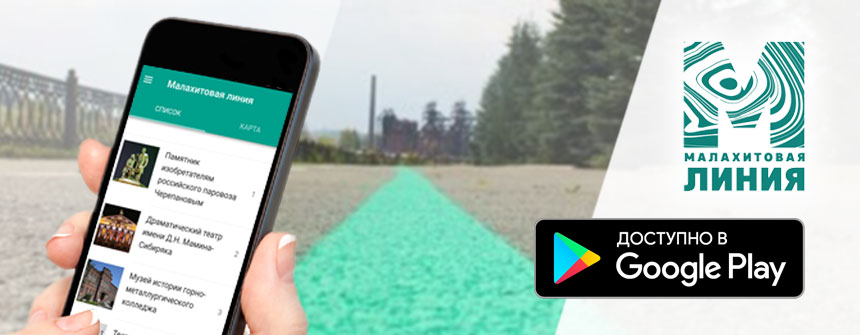 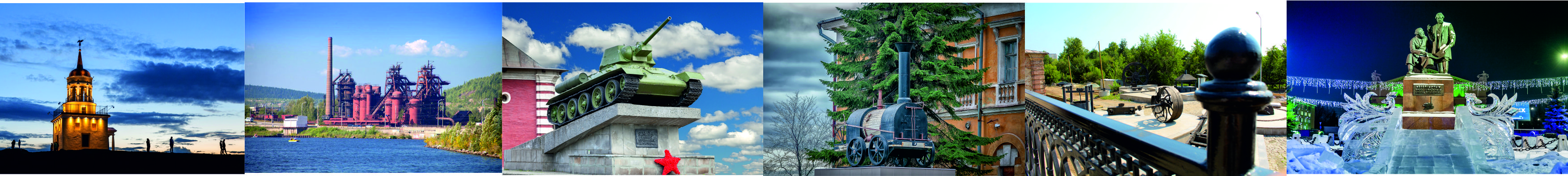 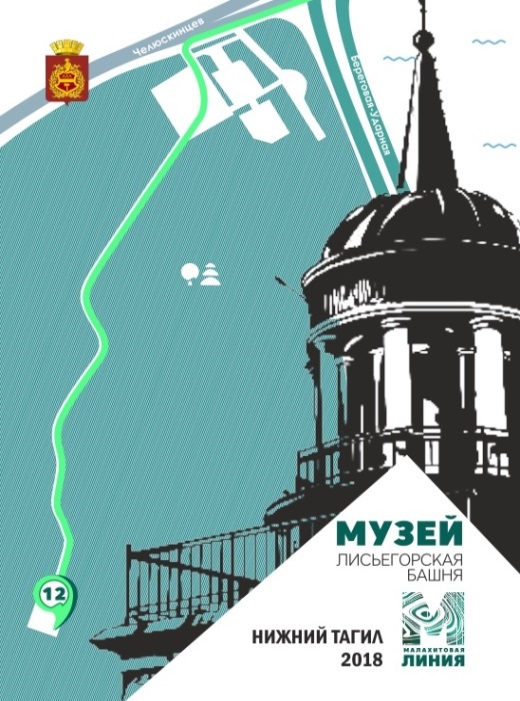 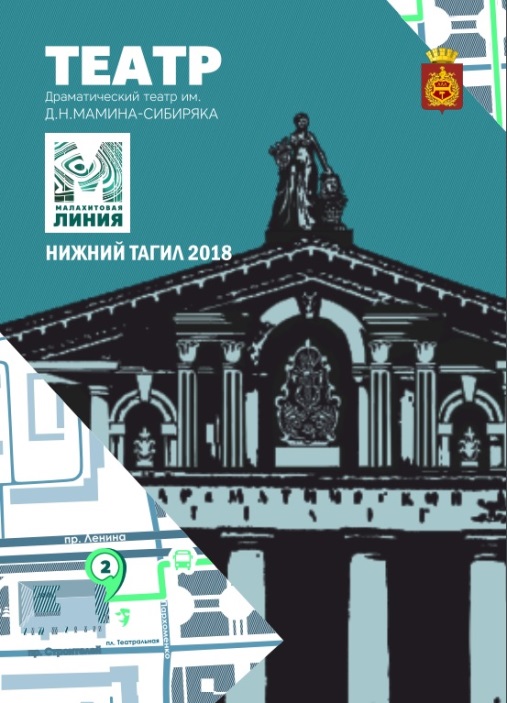 ТУРИСТИЧЕСКИЙ ПОТОК
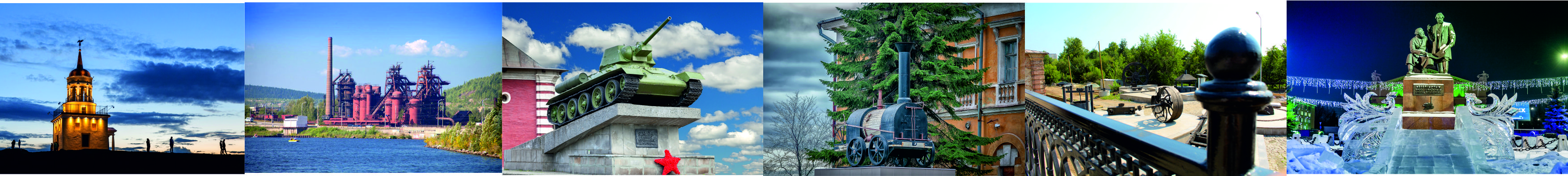